Samařsko
Informace o Samařsku
• Samařsko je název označující hornatou a značně zvlněnou oblast nacházející se mezi Galileou a Judskem.• Je součástí oblasti nazvané Judea, která se skládá z Judska a právě Samařska.
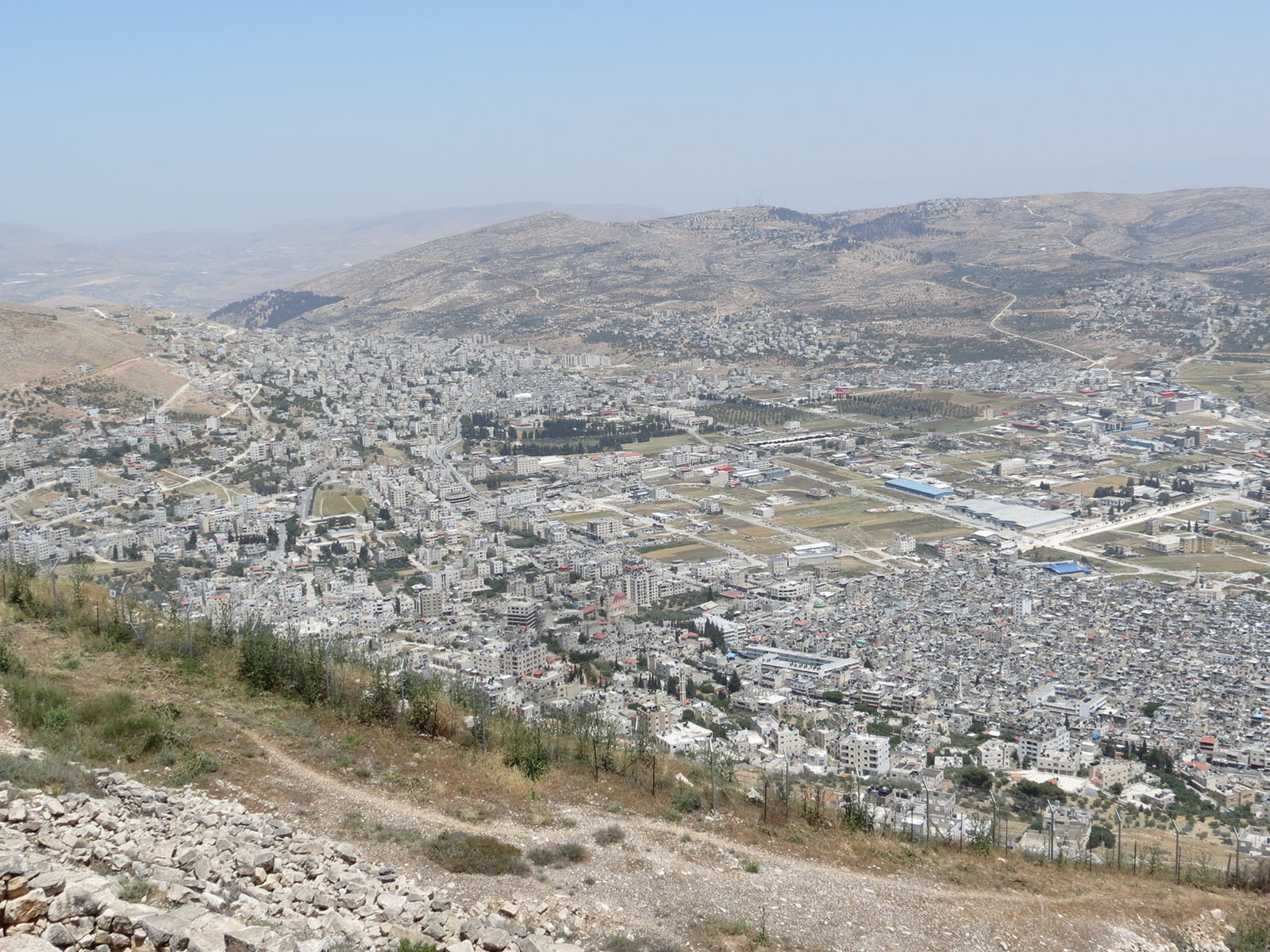 Osada Har Bracha v Samařsku
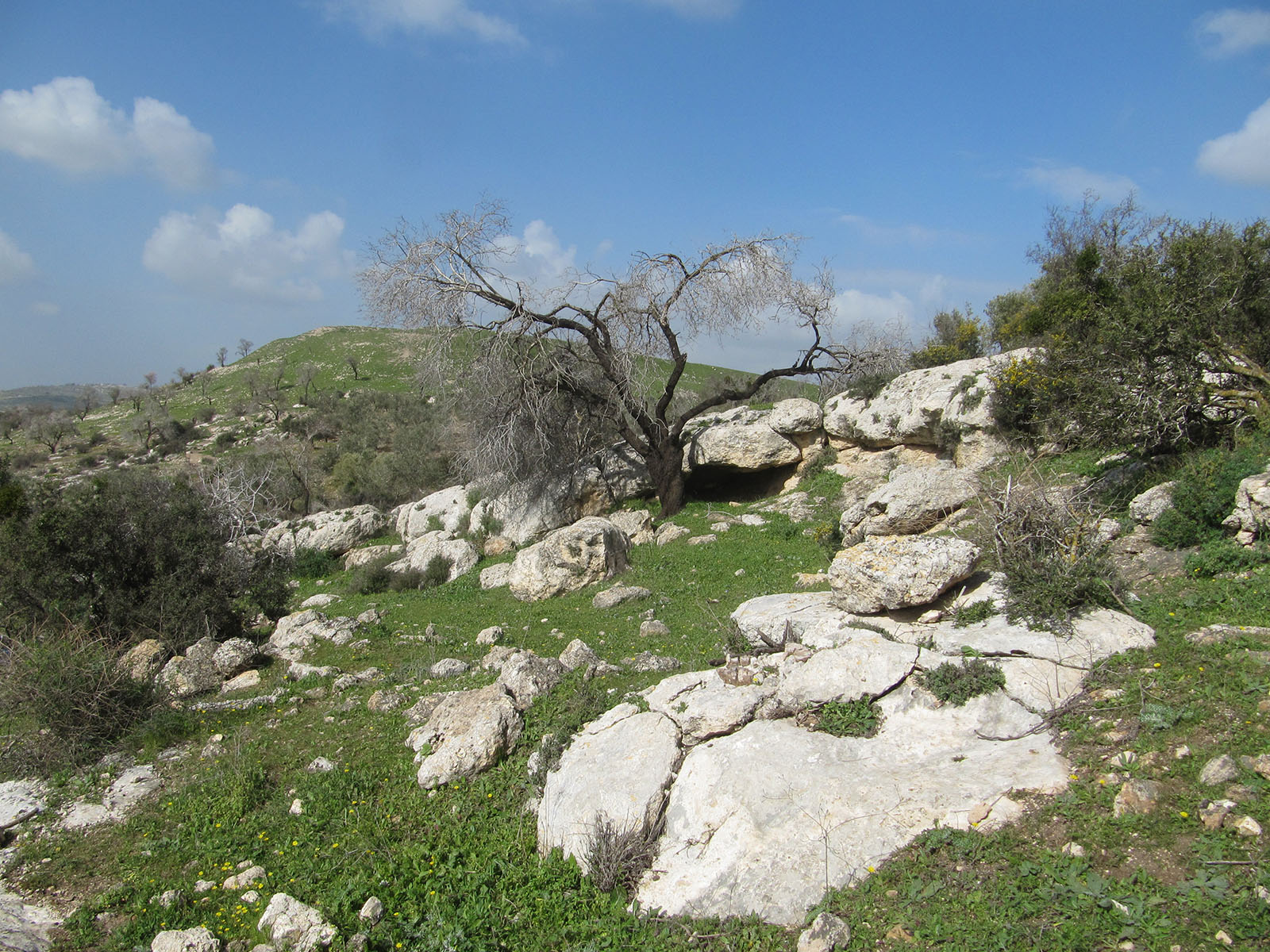 Samařsko
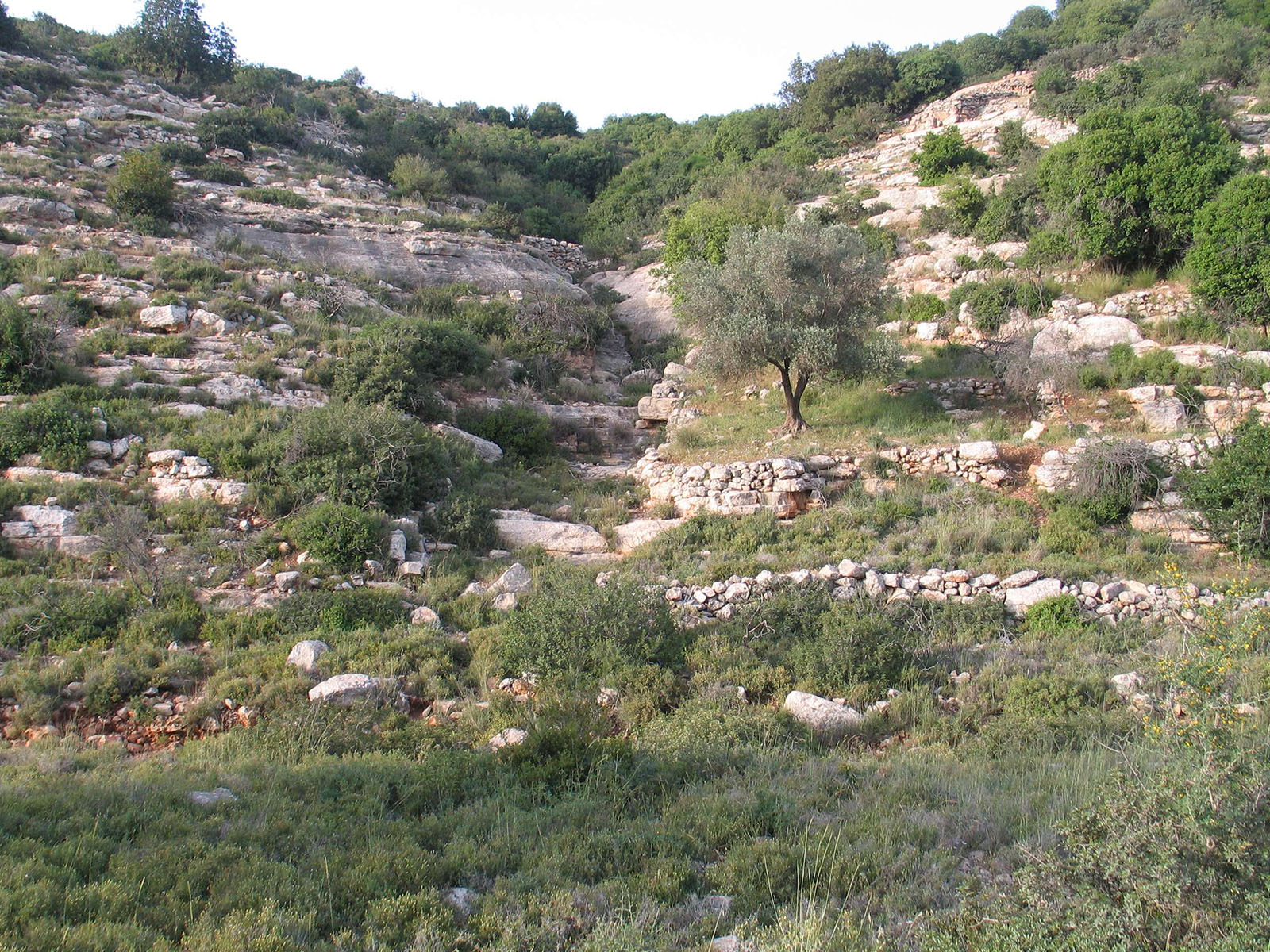 Samařsko
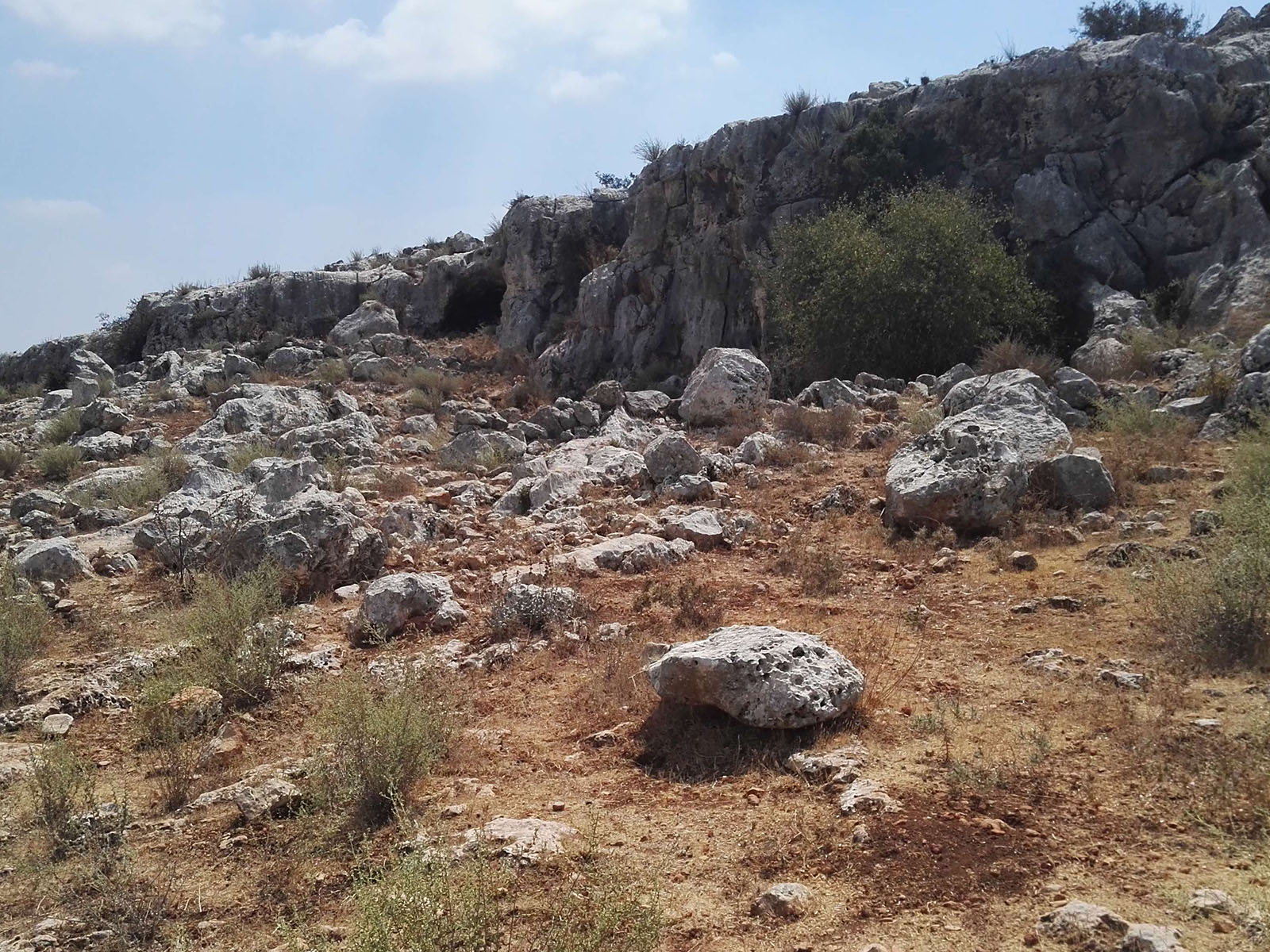 Samařsko
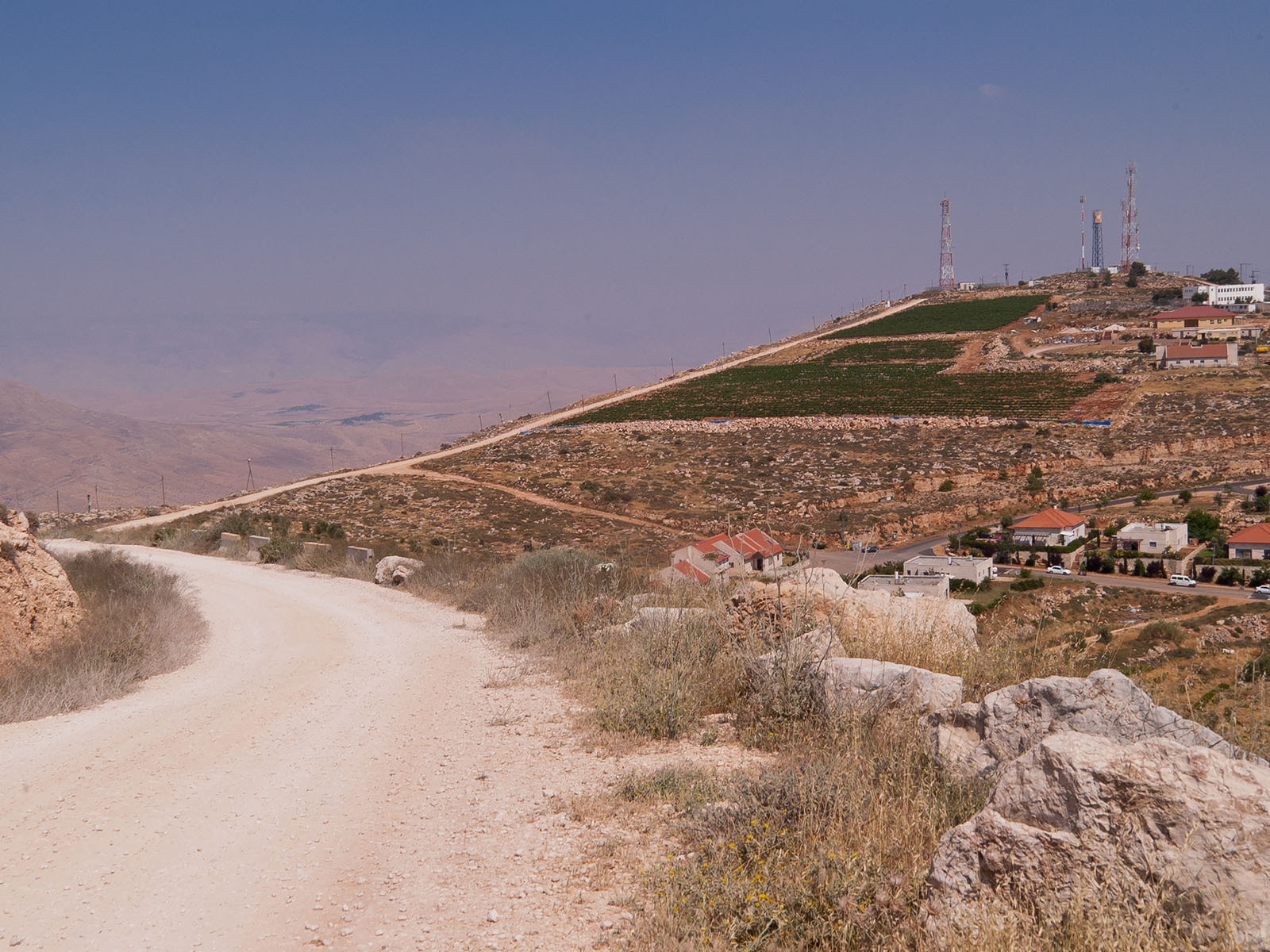 Samařsko